地质与矿业工程基础（四）
第四部分  水气矿产
水气矿产主要由地下水、矿泉水、二氧化碳气、硫化氢气、氦气和氡气。本部分主要介绍最常见的开发李勇的热资源和矿泉水资源。
内容提要
第十二章 水文地质学基础
第十三章 地热资源勘查与利用保护基础
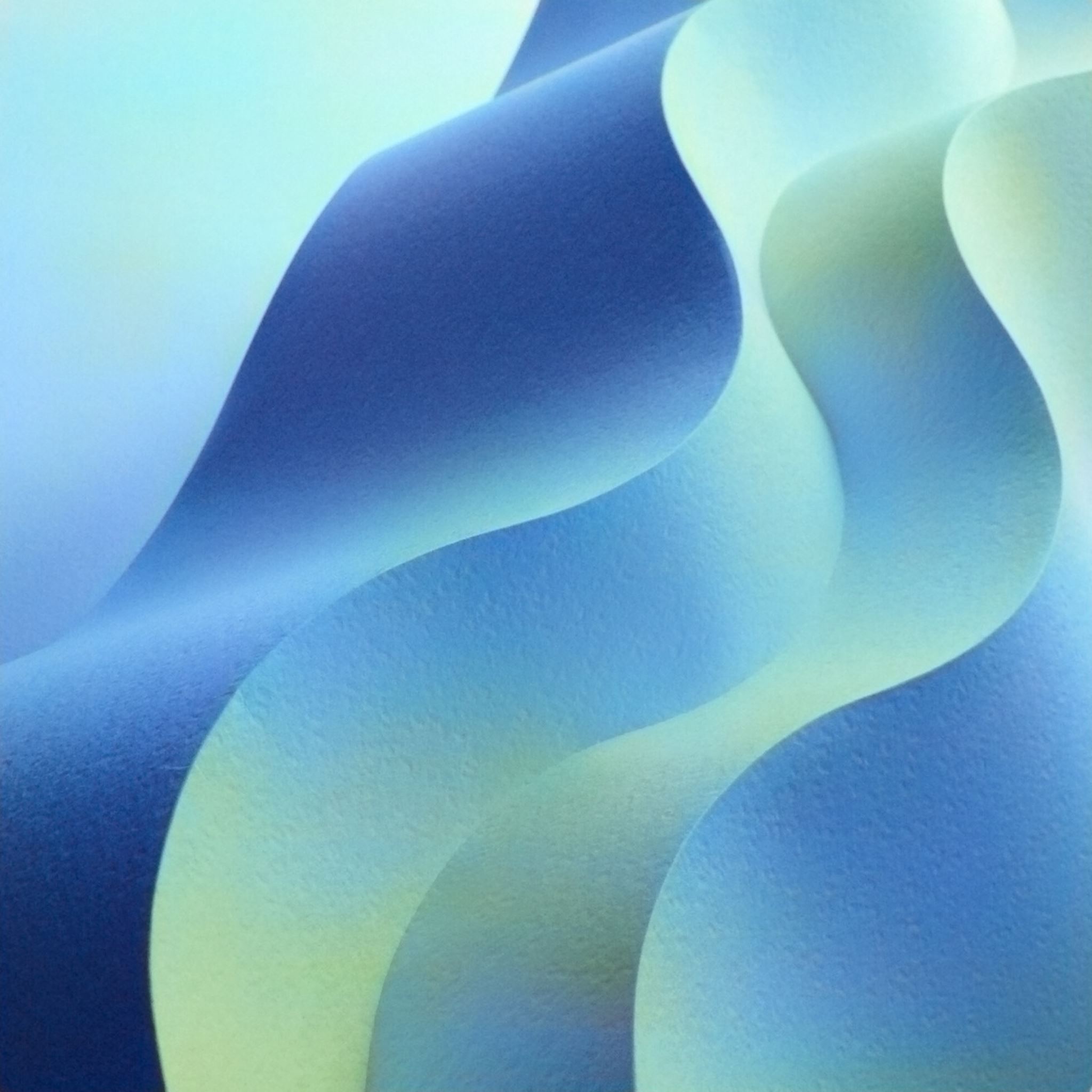 第十四章  矿泉水资源勘查与利用保护基础